用理性之光烛照思维盲区                           ——常青藤实验学校 黄燕
情境导入：质疑和追问，开启思辨第一步
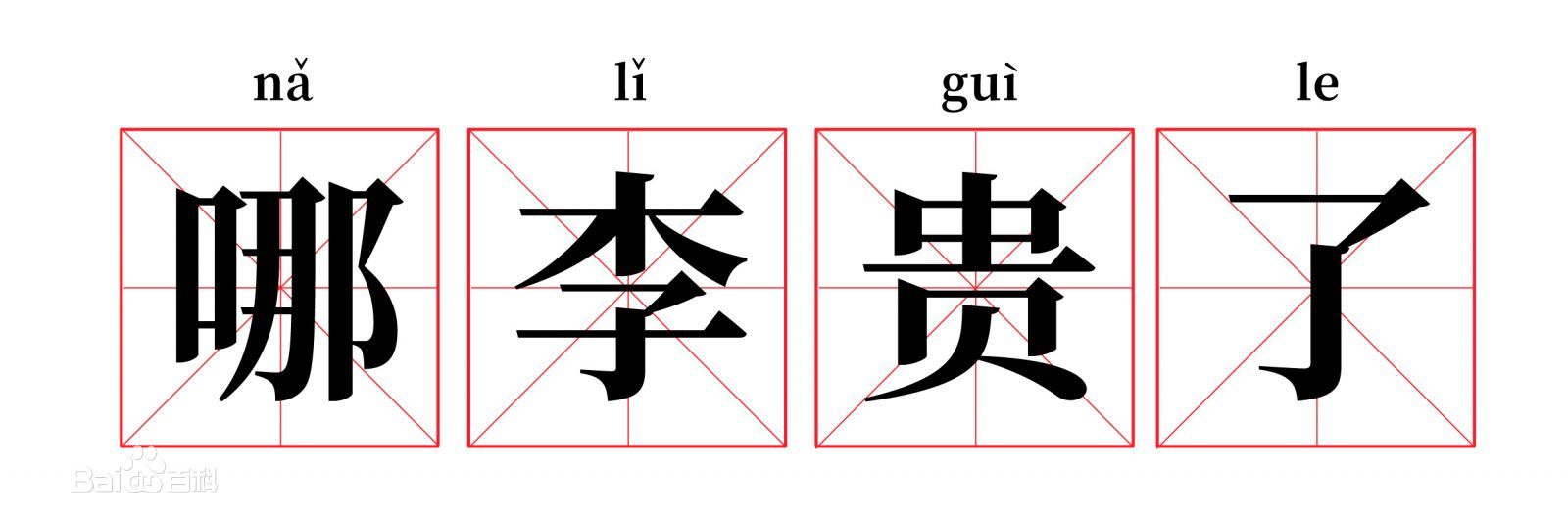 热梗百科
2023年9月10日，李佳琦在直播间介绍79元一支并加赠两个替换装的国产品牌花西子眉笔，看到有网友留言说“越来越贵了”，他反问——
情境导入：质疑和追问，开启思辨第一步
“哪里贵了？这么多年都是这个价格，不要睁着眼睛乱说，国货品牌很难。有时候需要自己找找原因为什么消费不起，这么多年工资涨没涨，有没有认真工作？”
“
网上有很多批评的声音，你怎么看？
你支持哪一方的观点呢？说说你的理由。
工作不认真
工资没涨
结论：消费不起
任务一：辨析和修正，让观点更合理
某网友观点：近来在电视剧栏目看《水浒》，感到震惊，……会导致很多人去看原书，客观上导致水浒这本毒小说毒害更多人。此书恶毒污蔑丑化女性，情节极其不合逻辑，无原则歌颂滥杀无辜，毁灭人类三观的程度刷新了人类下限……文笔好的小说多的是，不需要从毒小说中找课文素材，更要禁止任何学校向学生推荐水浒做课外读物。【小组讨论，填写下面的表格，推举一位分享者，汇聚小组的观点】
“
任务一：辨析和修正，让观点更合理
某网友观点：近来在电视剧栏目看《水浒》，感到震惊，虽然电视剧已对原本做了很多修改，删除了完全不合逻辑的情节，但由于电视剧与水浒原书千丝万缕的联系，还是会导致很多人去看原书，客观上导致水浒这本毒小说毒害更多人。此书恶毒污蔑丑化女性，情节极其不合逻辑，无原则歌颂滥杀无辜，毁灭人类三观的程度刷新了人类下限……文笔好的小说多的是，不需要从毒小说中找课文素材，更要禁止任何学校向学生推荐水浒做课外读物。请在网友观点的基础上，进行修正，提出你认为更合理的观点。
网友观点：《水浒传》是毒小说，会毒害很多人，应该禁止任何学校向学生推荐。
提示：可以使用
尽管……但是…… 虽然……但是…… 所以……  只要……就…… 等关联词来前后勾连，使论点更加合理。
“
任务二：论证和表达，让思辨更科学
任务二：论证和表达，让思辨更科学
人们喜爱绿树，因为绿树使大地充满了生机，为自然调节气候，给人类带来幸福。然而，绿树为了这一切，必然深深扎根于土壤中，不断吸收水分和养料。有人曾做过实验，一棵不大的白杨，一昼夜吸收的水分竟达五公斤之多。

根据以上材料，以“吸收和给予——绿树的启示”为题，写一篇议论文。
1.从材料中看“吸收”和“给予”同样重要吗？有没有侧重？你是怎么看出来的？

2.只要吸收都可以转化为给予吗？
提示：标红的句子中你会重读哪些词语，为什么？ 

3.只有吸收没有给予行吗？
任务二：论证和表达，让思辨更科学
……是啊，绿树之所以能给予大地生机，给予人类幸福，正是因为它能持续地、深入地从土壤中吸收水分和养料。没有吸收，何谈给予？
……
小组讨论，结合自我评价表和链接材料，补全下面的论证过程。
提示：
    尽量使用多种论证方法（如举例论证、引用论证、正反对比论证等）
任务二：论证和表达，让思辨更科学
俄国伟大的文学家托尔斯泰说过:“正确的道路是这样的，吸收你的前辈所做的一切，然后再往前走。”【引用论证】他广泛涉猎东西方文化，以极其开放和包容的心态，深入研究和思考基督教文化、伊斯兰教文化、佛教文化，并对中国以孔子、孟子为代表的儒家学说，老子的道家学说，给予了特别关注，汲取了诸多人类文化精髓，使他的思想境界达到了常人难以企及的高度，数十年如一日的吸收转化为了最伟大的精神给予——他为全人类写下了《安娜卡列尼娜》等旷世巨作。试想，如果没有这些吸收，又怎么能汇聚成创作灵感的源头活水呢？【举例论证】而王安石笔下的方仲永，五岁时不仅能“指物成诗”，而且诗的内容雅致深刻，文采也是绚丽，天赋极高，堪称是“神童”，但是他的父亲却目光短浅，为了蝇头小利，不让仲永学习，他放弃了对优秀文化知识的吸收，最后“泯然众人”，再也写不出让人惊艳的诗句了。可见，如果没有吸收，给予之泉也会枯竭。
作业布置
⭐★★★作业：回顾本课，用本课的学习策略，继续用好链接材料，补充完论证过程，使论证更严密。⭐★★★★作业：思考课本112页写作实践二或三，任选一题，运用本课策略，巧妙立意，并设置分论点，使论点更加合理。⭐★★★★★作业：在作业2的基础上，完成一篇颇具思辨性的议论文。